Transport maritime dans le monde.
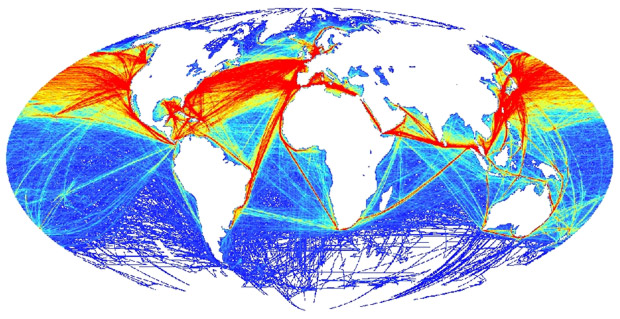 Rail d’Ouessant
Bosphore
Détroit d’Ormuz
Détroit de Gibraltar
canal de Suez
canal de Panama
Détroit de Malacca